04
Unit 7WRITING
Experience
(v)
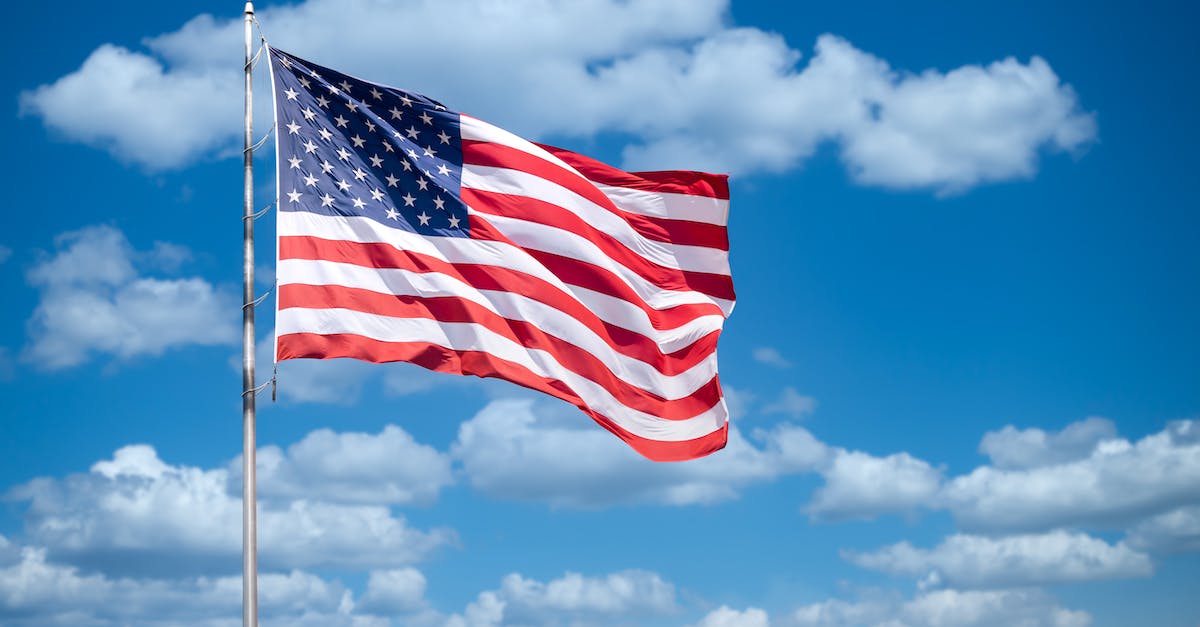 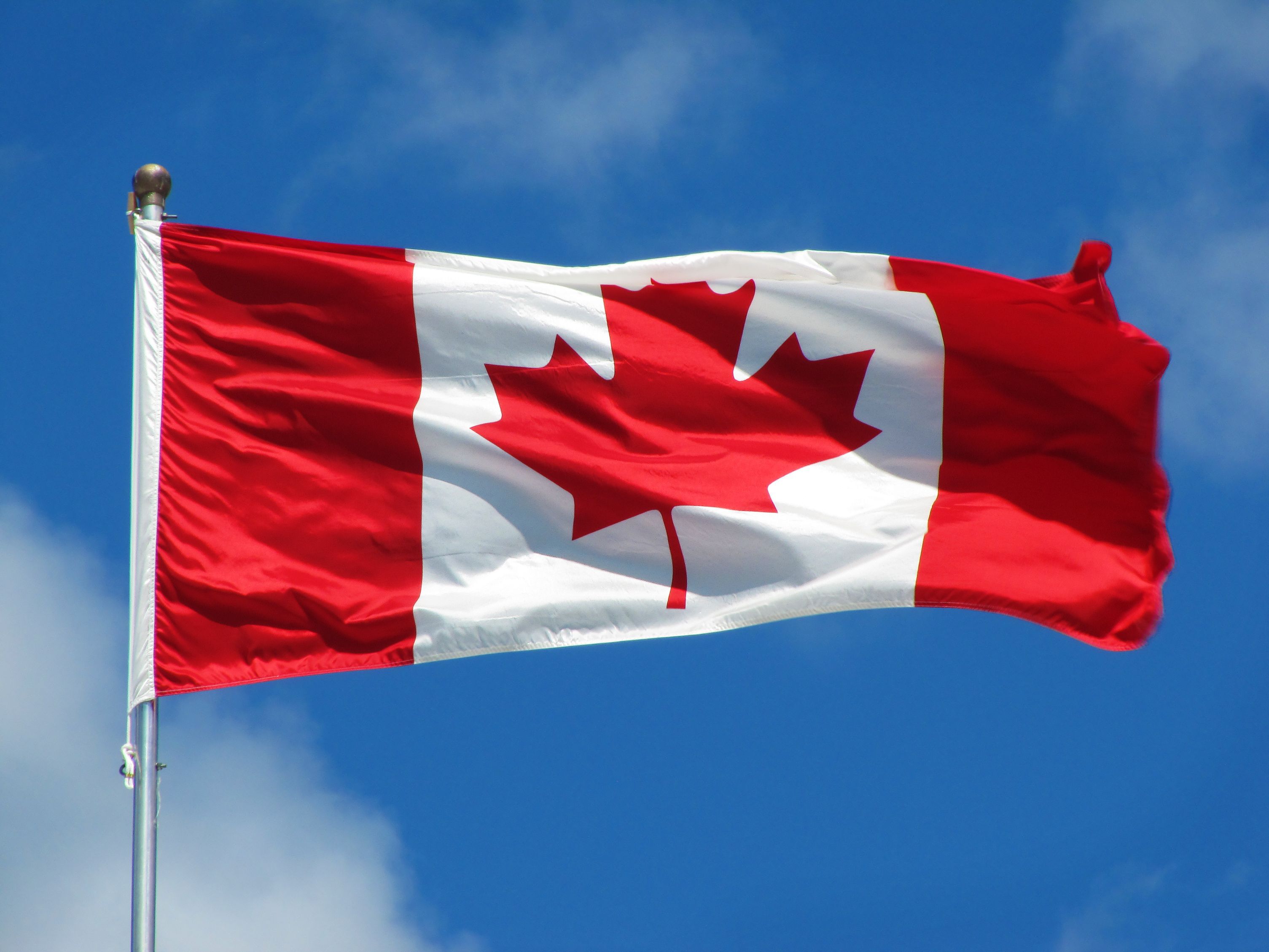 /ɪkˈspɪə.ri.əns/
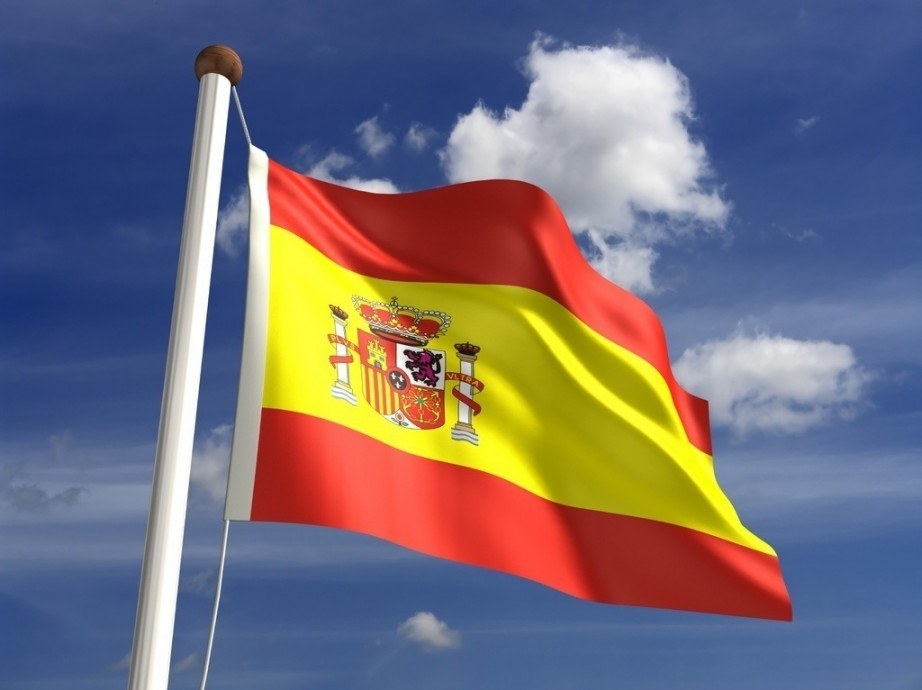 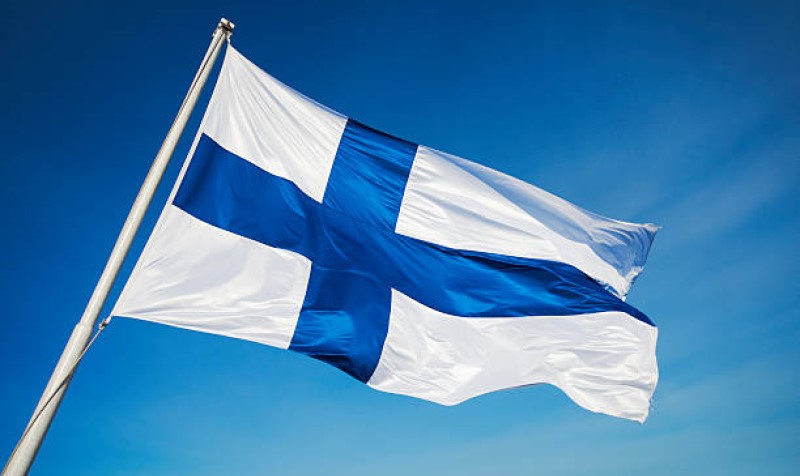 to have something happen to you, or to do or feel something
Family word: Experience (n)
E.g.
I have travelled to many countries, so I have experienced many cultures.
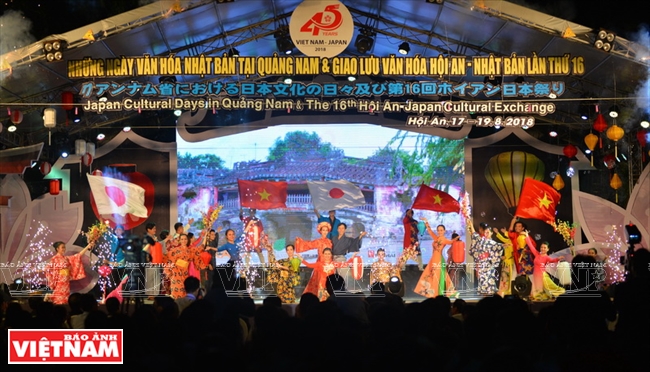 Cultural (adj)
/ˈkʌl.tʃər.əl/
relating to the habits, traditions, and beliefs of a society, a company, ...
Family word: Culture (n)
E.g.
Various cultural exchanges help visitors know more about Viet Nam.
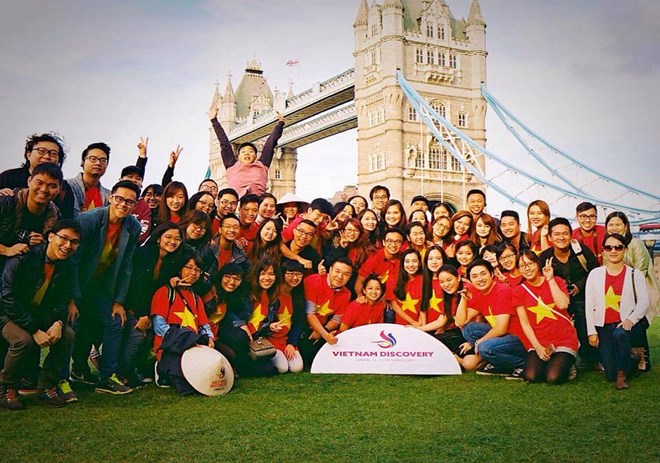 Open to (adj)
/ˈəʊ.pən/
Receptive to or welcoming of s.th.
E.g.
Greater educational opportunities abroad are now open to Vietnamese students.
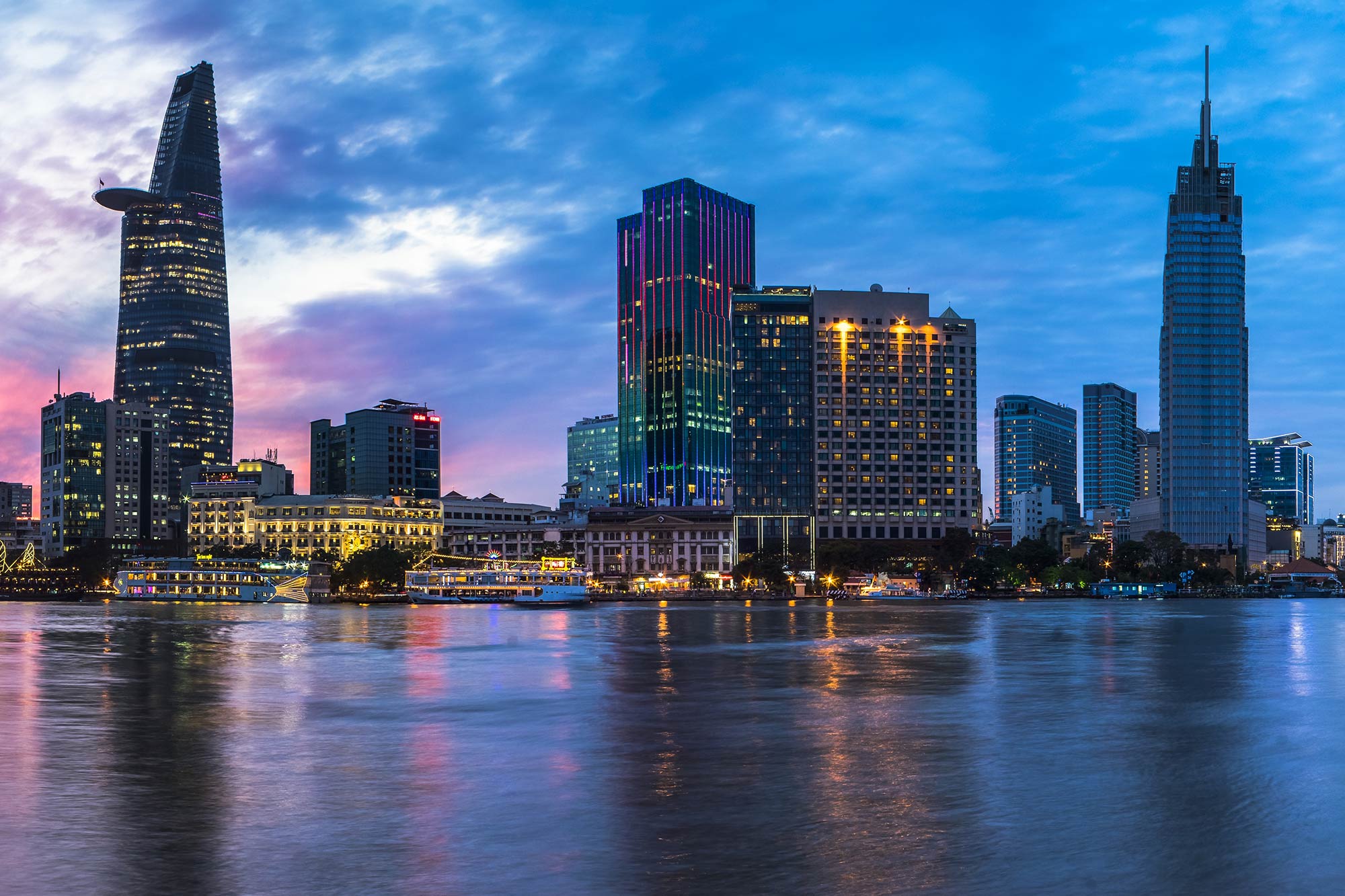 Popular (adj)
/ˈpɒp.jə.lər/
liked, enjoyed, or admired by many people
≠ unpopular (adj)
Family word: Popularity (n)
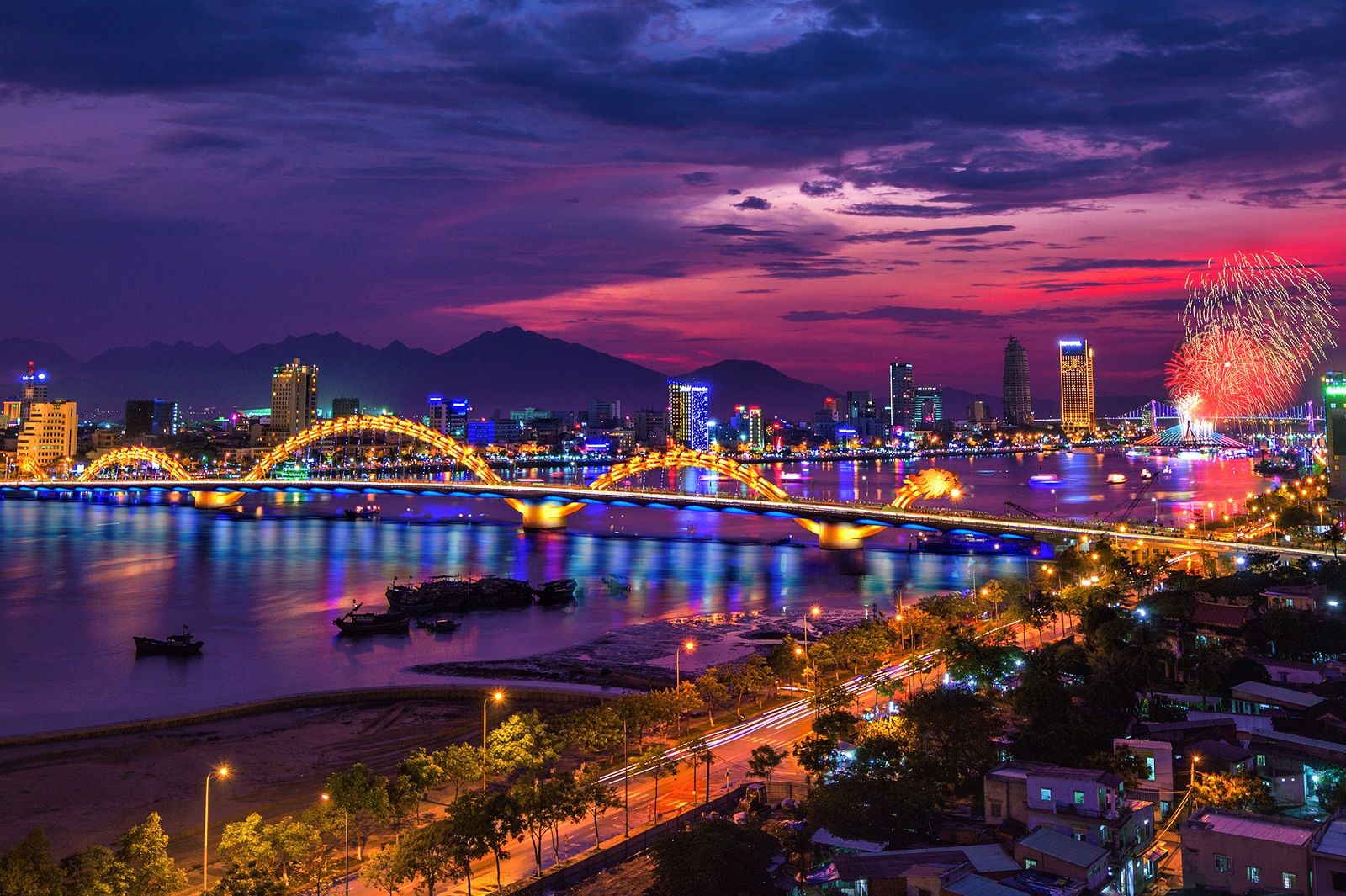 E.g.
Viet Nam has become one of the most popular destinations for foreign tourists.
Write a paragraph (120 - 150 words) about the benefits for Viet Nam as a member of international organisations.
Sample
Viet Nam has gained three main benefits since it joined different international organisations. Firstly, it is easier and more convenient for Viet Nam to promote its culture and learn about other cultures. For example, various cultural exchanges help foreigners know more about our country. In addition, Vietnamese people have a better chance of experiencing different cultures. Secondly, this has created greater education opportunities for both Vietnamese and foreign students. More education opportunities abroad are now open to Vietnamese students. For instance, Viet Nam's colleges and universities can also accept international students. Finally, joining these organisations has also helped Viet Nam increase both local and international tourism. In fact, Viet Nam has become one of the most popular destinations for many foreign tourists in the region. It is also easier for Vietnamese people to travel abroad. In conclusion, Viet Nam has benefited greatly from becoming a member of different international organisations.
First Sentence/Introduction
Supporting Sentences/ Body
Viet Nam has gained three main benefits since it joined different international organisations. Firstly, it is easier and more convenient for Viet Nam to promote its culture and learn about other cultures. For example, various cultural exchanges help foreigners know more about our country. In addition, Vietnamese people have a better chance of experiencing different cultures. Secondly, this has created greater education opportunities for both Vietnamese and foreign students. More education opportunities abroad are now open to Vietnamese students. For instance, Viet Nam's colleges and universities can also accept international students. Finally, joining these organisations has also helped Viet Nam increase both local and international tourism. In fact, Viet Nam has become one of the most popular destinations for many foreign tourists in the region. It is also easier for Vietnamese people to travel abroad.
 In conclusion, Viet Nam has benefited greatly from becoming a member of different international organisations.
HOW many main parts are there?
HOW MANY benefits are there?
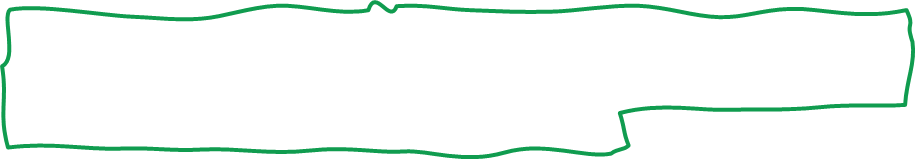 Viet Nam has gained three main benefits since it joined different international organisations. Firstly, it is easier and more convenient for Viet Nam to promote its culture and learn about other cultures. For example, various cultural exchanges help foreigners know more about our country. In addition, Vietnamese people have a better chance of experiencing different cultures. Secondly, this has created greater education opportunities for both Vietnamese and foreign students. More education opportunities abroad are now open to Vietnamese students. For instance, Viet Nam's colleges and universities can also accept international students. Finally, joining these organisations has also helped Viet Nam increase both local and international tourism. In fact, Viet Nam has become one of the most popular destinations for many foreign tourists in the region. It is also easier for Vietnamese people to travel abroad. 
In conclusion, Viet Nam has benefited greatly from becoming a member of different international organisations.
How many benefits are there? 
/What is the name of the organisation
Topic Sentence/Introduction
What are benefits? How to support them?
Supporting Sentences/ Body
Viet Nam has gained three main benefits since it joined different international organisations. Firstly, it is easier and more convenient for Viet Nam to promote its culture and learn about other cultures. For example, various cultural exchanges help foreigners know more about our country. In addition, Vietnamese people have a better chance of experiencing different cultures. Secondly, this has created greater education opportunities for both Vietnamese and foreign students. More education opportunities abroad are now open to Vietnamese students. For instance, Viet Nam's colleges and universities can also accept international students. Finally, joining these organisations has also helped Viet Nam increase both local and international tourism. 
In fact, Viet Nam has become one of the most popular destinations for many foreign tourists in the region. It is also easier for Vietnamese people to travel abroad. 
In conclusion, Viet Nam has benefited greatly from becoming a member of different international organisations.
Supporting Sentences/ Body
First of all,…
Thirdly,…
Moreover,...
Firsly,…
Secondly,…
Finally,…
First and foremost,...
Last but not least,...
The second benefit is…
The first benefit is…
Another benefit is…
HOW benificial is this organisation to Viet Nam ?
Conclusion
Viet Nam has gained three main benefits since it joined different international organisations. Firstly, 
it is easier and more convenient for Viet Nam to promote its culture and learn about other cultures. For example, various cultural exchanges help foreigners know more about our country. In addition, Vietnamese people have a better chance of experiencing different cultures. Secondly, this has created greater education opportunities for both Vietnamese and foreign students. More education opportunities abroad are now open to Vietnamese students. Viet Nam's colleges and universities can also accept international students. Finally, joining these organisations has also helped Viet Nam increase both local and international tourism. In fact, Viet Nam has become one of the most popular destinations for many foreign tourists in the region. It is also easier for Vietnamese people to travel abroad. In conclusion, Viet Nam has benefited greatly from becoming a member of different international organisations.
It + is + adj +to V
Have a better chance of + V-ing
Benefit from + V-ing
EXERCISE 1: Rewrite the sentences
1. Building relationships with larger states is very necessary for Viet Nam.
 It is
very necessary for Viet Nam to build relationships with larger states.
…………………………………………………………………………
2. Viet Nam has a lot of benefits when participating in the United Nations (UN).
from participating in the United Nations (UN).
Viet Nam benefits
……………………………………………………………
3. Vietnamese students have more opportunities of studying abroad.
 Vietnamese students
have a better chance of studying abroad.
………………………………………………………………
- Choose ONE of the international organisations given below 
- Write a paragraph (120-150 words) about benefits of Viet Nam as a member of it.
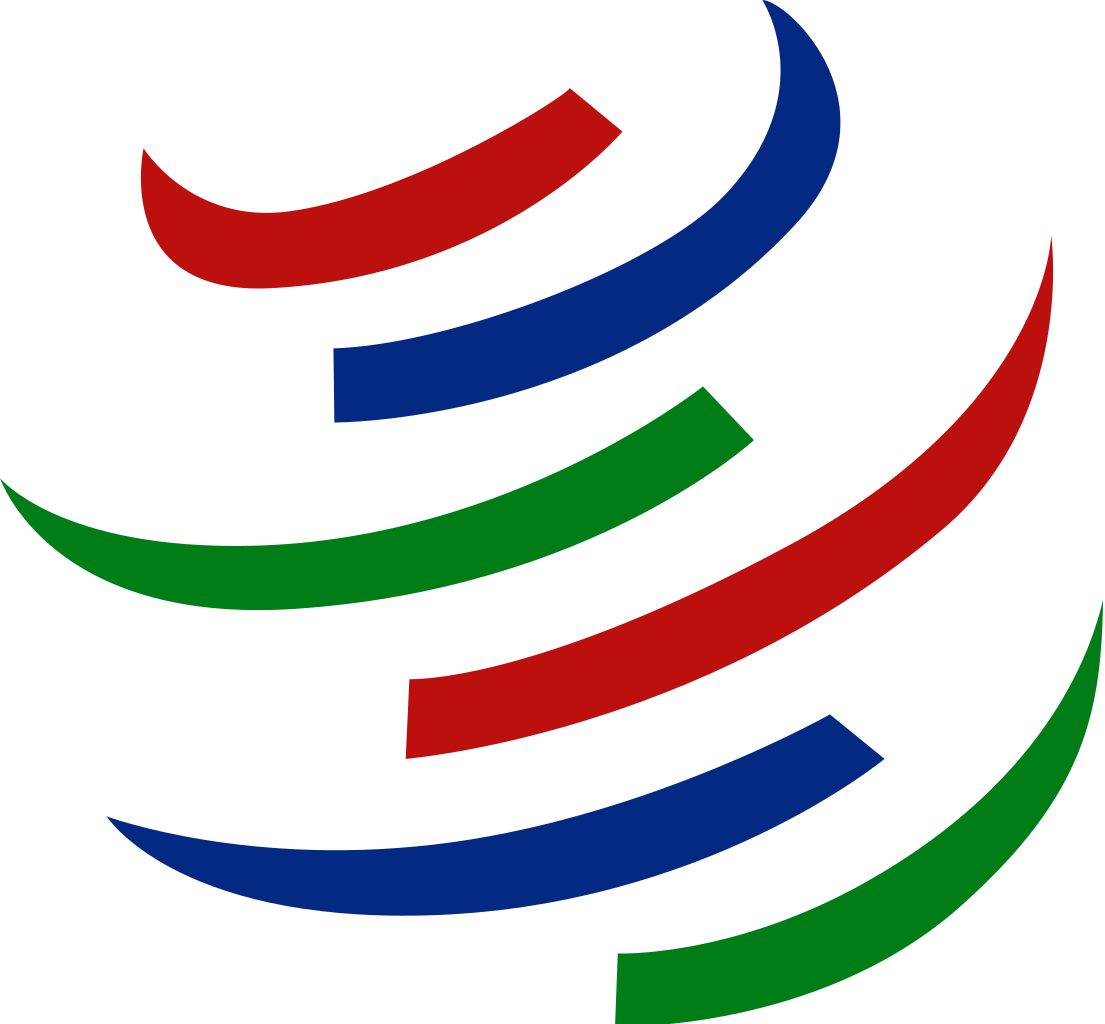 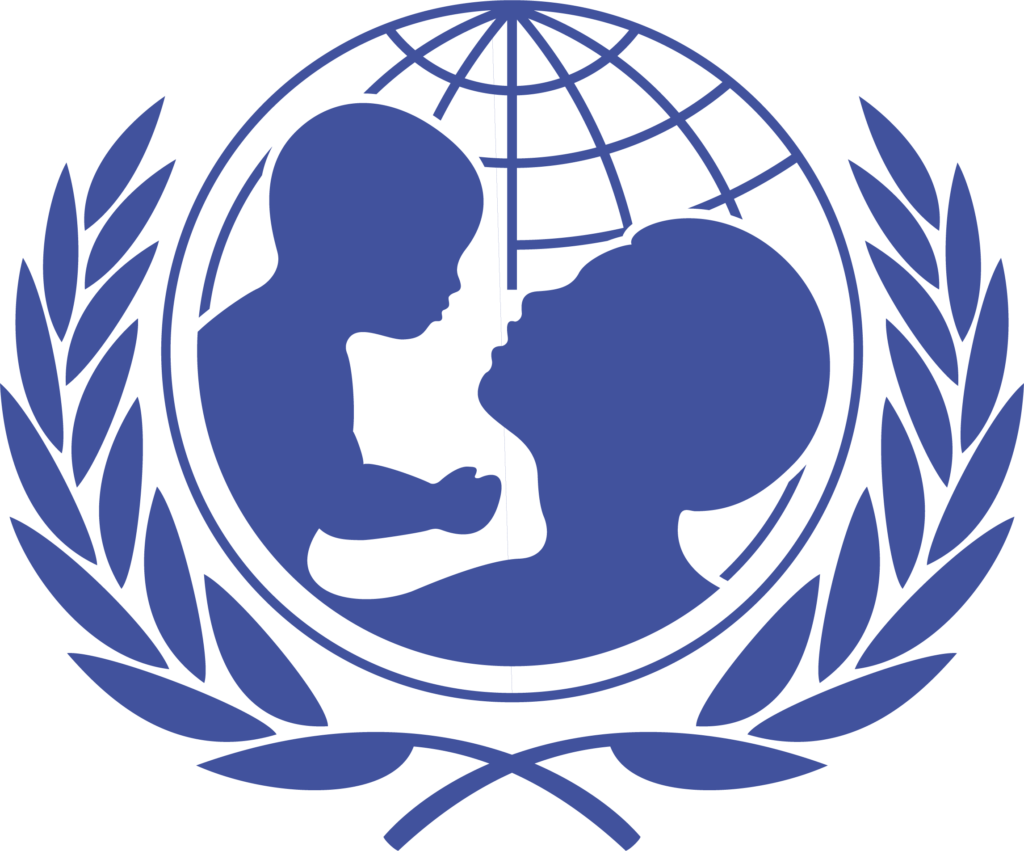 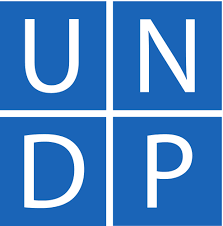 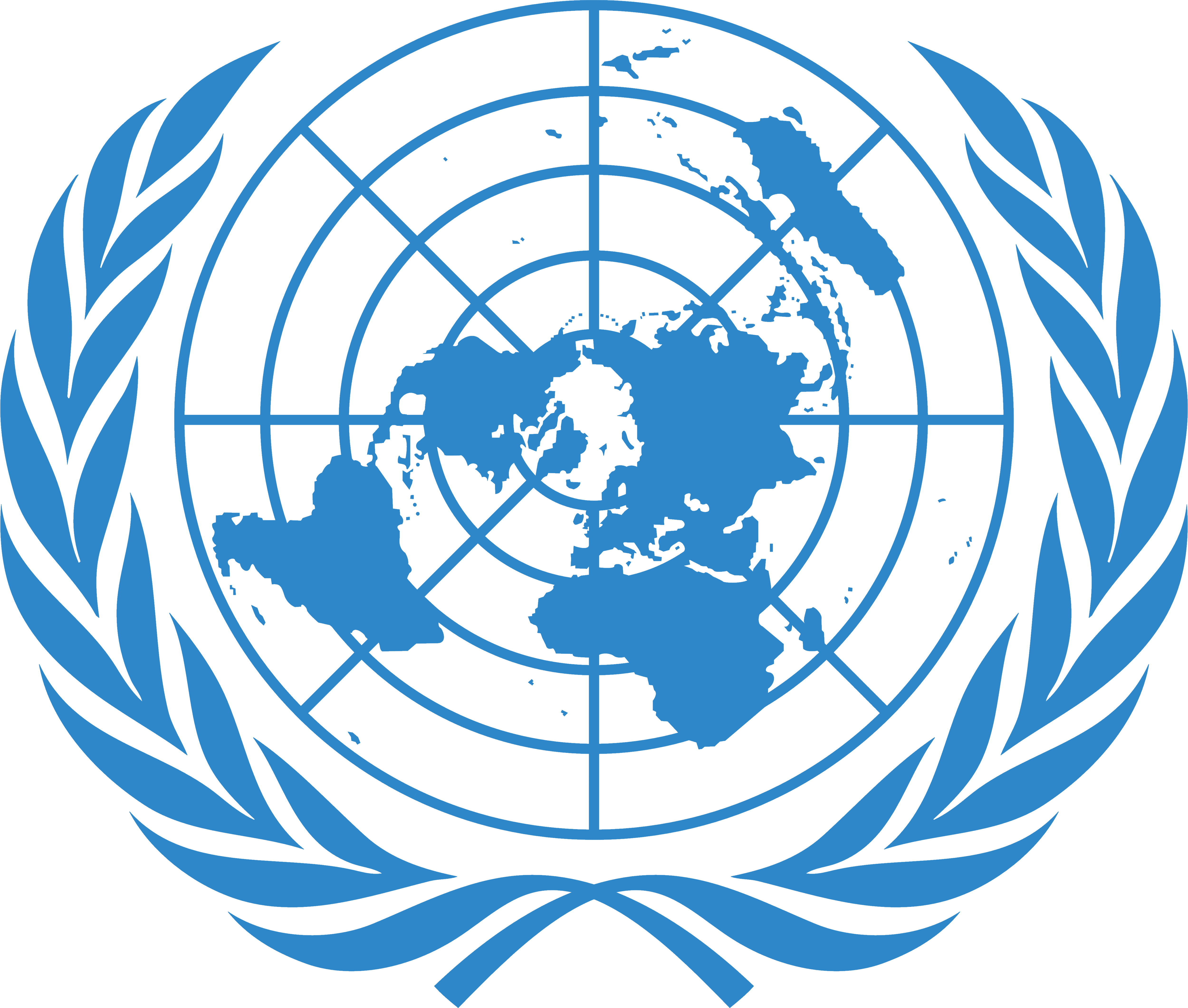 The United Nations 
(UN)
WTO
UNICEF
UNDP
THANKS FOR LISTENING